5G
- 5G bruker milimeterbølgefrekvenser på over 24 GHz
			- gir svakere rekkevidde og gjennomtregning
			- 20x større dataoverføring

- 5G benytter Massive mimo (massive multiple input, multiple output)
			- Veldig mange antenner muliggjør flere tilkoblinger

- 5G benytter skivedeling (network slicing) som segmenterer nettverket
			- skiver kan tildeles nødetater og prioritere båndbredden.

- 5g har lavere latency (latens) 
			- gir kortere svartid for å sende og motta datapakker
Muliggjør en overgang fra industriens mange sensorer (ting) over på skyen som «Internet of Things» (IoT)
Hva rører seg i IoT verden?
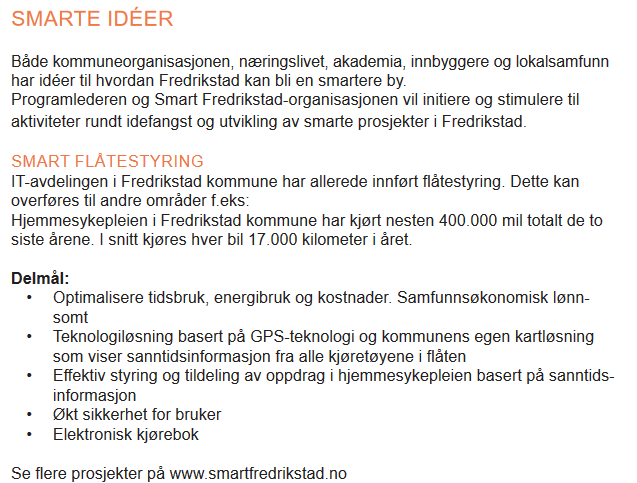 Skal camilla eller Lars plassere ut og kalibrere sensorene fremover?
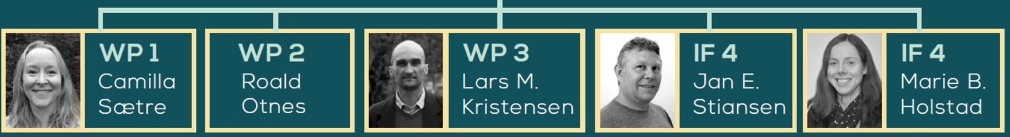 Marine Technologies Egersund:
Dette var tidligere ingeniøroppgaver:
Etter praksis skal dere være i stand til å (delvis)programmere en ESP32-s3 til å lese av en sensor og aktuere ett relé.microkontrolleren skal sende data til deres egen server gjennom mqtt-protokollen.Kan dere Én slik microkontroller, overføring, og serverløsning har dere gode forutsetninger for å forstå fremtidens automasjon.
Security
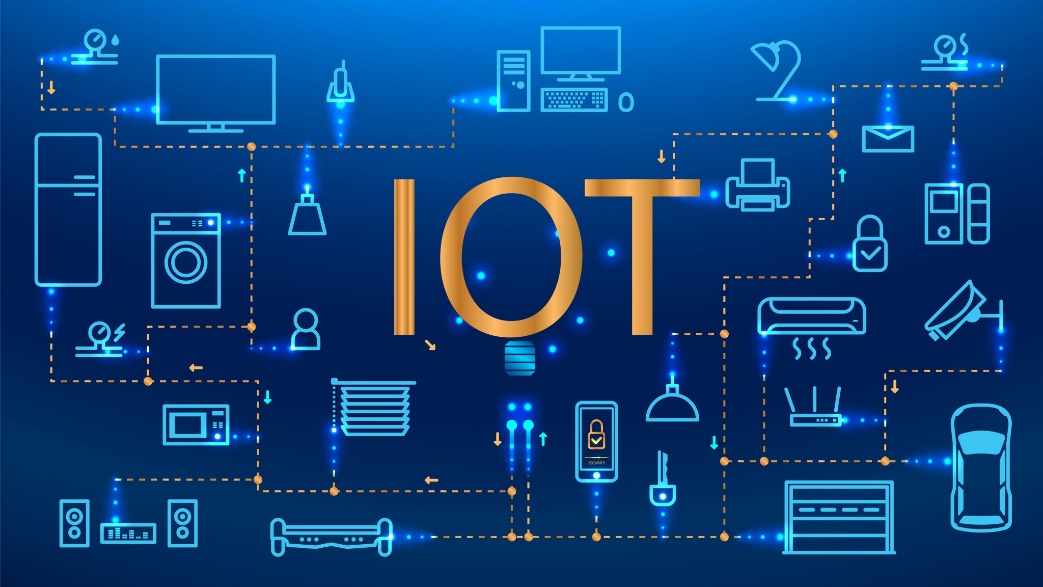 Nettverk
Opshield er et Intrusion Detection System / Intrusion Prevention System (IDS/IPS).

Cisco Snort som dere installerte på LAMP-stack er en IPS som gjenkjenner farlig aktivitet (IDS) og aktiverer brannmuren (IPS)

Legg merke til sammenhengen mellom internett, kontormiljøer og industri/produksjon.
FOKUS rapporten 2024 – årets trusselvurdering
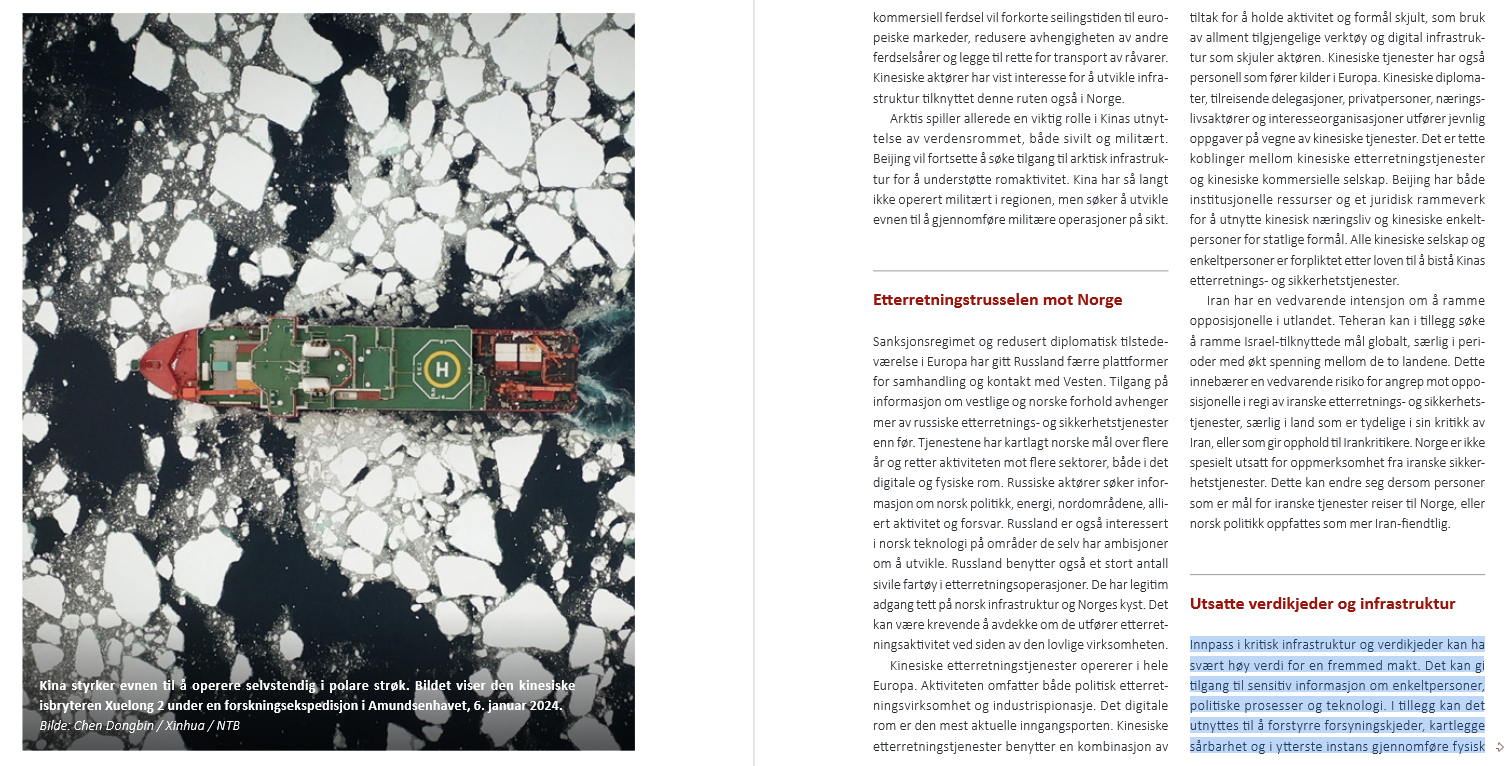 Sikkerhet kan koste uendelig mye, så:
CIA-trekanten..
Risikotrekanten..
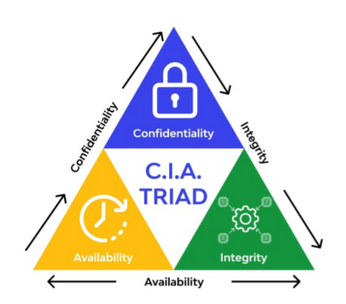 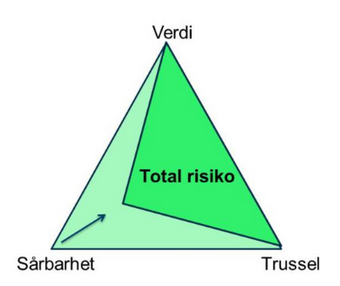 ..hjelper oss å rette innsatsen dit det gir mest mening: der verdiene eller trusselen er størst.

For det gir ikke mening å fullstendig sikre ting som ikke har særlig verdi eller å sikre seg mot feil trussel.
..viser at vi ofte må ofre tilgjengelighet for å oppnå sikkerhet. Helt sikre ting er ofte vanskelige å bruke.
1) Finn dine verdier
Konsekvensen av å tape dette forteller deg hvor stor verdien er: 


Skal du sikre 1000 kroner i kassa med et system til 10 000 kroner?
Penger i kassaapparatet
Personopplysninger
Bedriftshemmeligheter:
teknologi
Regnskap
Planer
2) Finn ut hva som truer verdiene
Generell online cyberkriminalitet
Rettede løsepengevirus aktører
Konsulenter som tar med bedriftshemmeligheter
Innbrudd 
Hærverk
Feil bruk
Driftsutfordringer:
Brann
Strømbrudd
Defekter
For å gjøre det enklere kan vi kan velge å trekke inn driftsikkerhet aspekter i den samme analysen.
3) Finn ut hvilke sårbarheter truslene kan utnytte:
SÅRBARHET:
Kun 1 Server (ingen off-premise backup)
Trussel:
Brann i serverrommet
Cyberkriminalitet
VERDI:
Hemmelige planer
Barriere:
Er tiltakene vi oppretter for å dekke sårbarheter. F.eks firewall
CIA-trekanten..
Risikotrekanten..
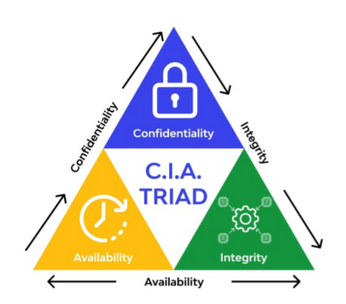 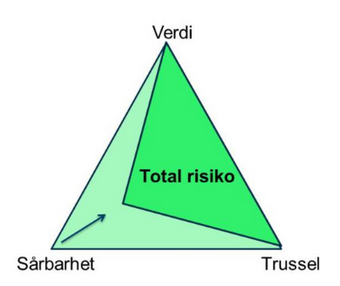 Når vi gjør tiltak som: UPS, firewall, RAID, backup, osv. reduserer vi sårbarheten og den totale risikoen blir mindre.
Gir oss tiltak som reduserer sårbarheten i risikotrekanten.
CIA-trekanten..
Risikotrekanten..
Risikovurdering..
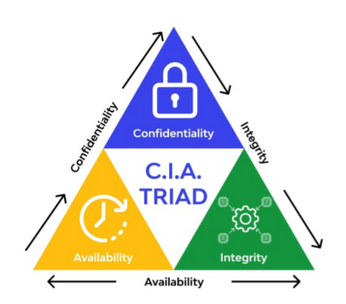 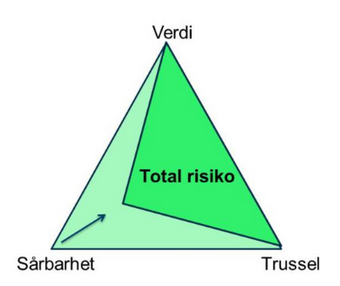 Risiko = Sannsylighet x  Konsekvens
..Risiko er sannsynligheten for at faren inntreffer ganget med konsekvensen om det inntreffer. Vi kan redusere den ene eller andre komponenten av R.
..hjelper oss å rette innsatsen mot de største verdiene og farligste truslene. Og sårbarhetene er enklere å se for seg om man kjenner trusselen.
..Balanserer tilgjengelighet og sikkerhet. Hjelper oss å finne tiltak
Risikovurdering som en forenklet måte å gjøre «alt» på:
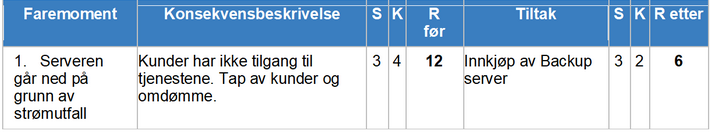